Networking 101
WARNING
   
What you are about to read may cause severe discomfort.  If you are an individual who is not accustomed to approaching successful professionals and introducing yourself with confidence, the following presentation, with its emphasis on mixing and mingling, may be unsettling.  If at any time, you feel dizzy or light headed, simply close your eyes and hold on to your seat until the spinning room stops.
“Why are we studying networking when we could be doing other things?”
Greater Visibility

Increased Information
Network verses Job Ads:
Hidden Job Market (like the scenic route - takes longer and is unpredictable, but less crowded)
Internet (like the 
interstate highway – 
    quick and easy, but 
    congested since 
    everyone knows about it)
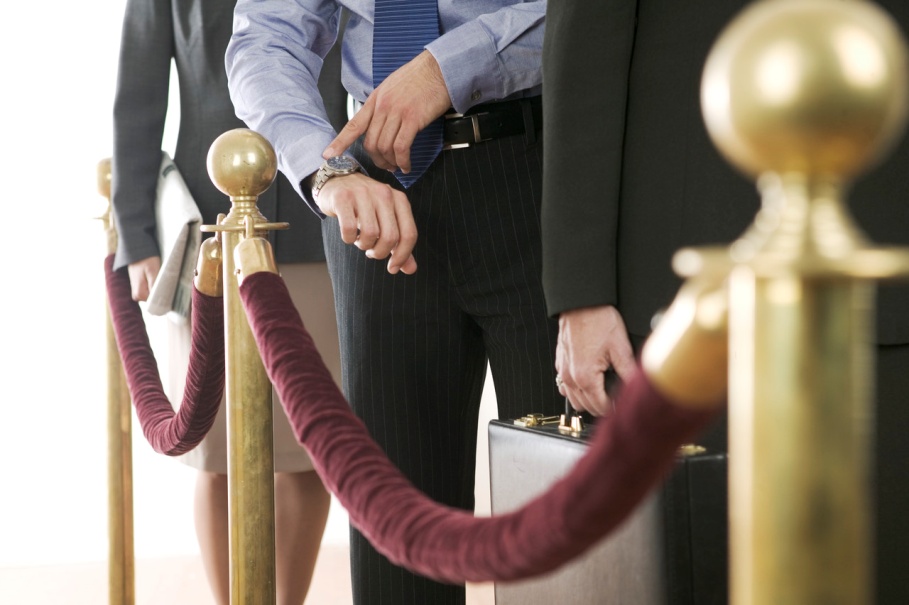 “But the Technician has plenty of jobs for me to choose from!”
Only 20% of jobs are advertised

Networking is very time consuming comparatively, but worth it!
“So who actually uses    networking?”
The answer should be YOU!

Only 15% of job hunters use the tool
However, 80% of jobs are filled through networking
How did you find the best job you’ve ever had?
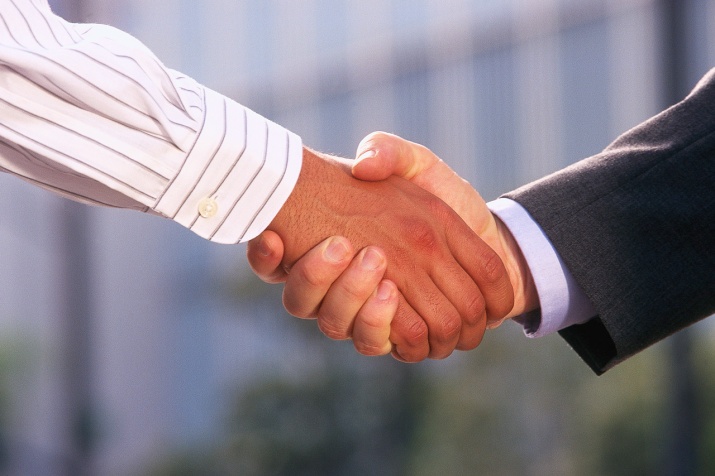 How to tap the hidden jobs
First know the potential 
	employers you want to work for.
Use Directories
Career Search on the web
Mass mailing with your own database.
Targeted mailing.
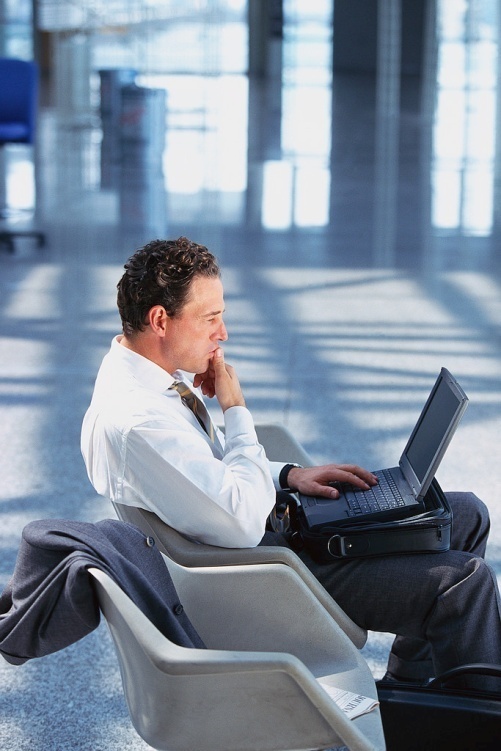 “I’d rather hire Billy’s son’s roommate’s cousin’s lab partner than someone I don’t know!”
Prepare your personal contact list. Anyone who has some even remote connection to what you want to do.

Who can you include? Lots of NAMES!
First Level Networking
Make personal contact with people you know.
Ask for name of other people to contact as referrals or “leads.”
Conduct an informational interview (see handout and practice).
Ask for Advice, Information and Guidance, NOT A JOB!
Second Level Networking
Follow up with all of your contacts and leads each month.
Now  mention that you are looking for a job.
Mail them an updated resume.
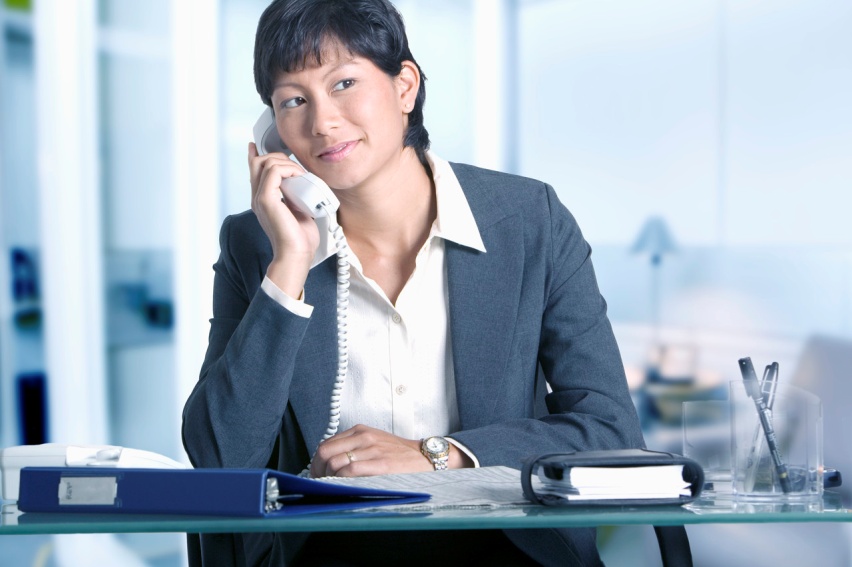 What kinds of people do you know that might help you?
Faculty,  Friends, 
	Family, Fellow Job Hunters
Alumni
Supervisors and 
	co-workers
Professionals
Clubs/Service Groups
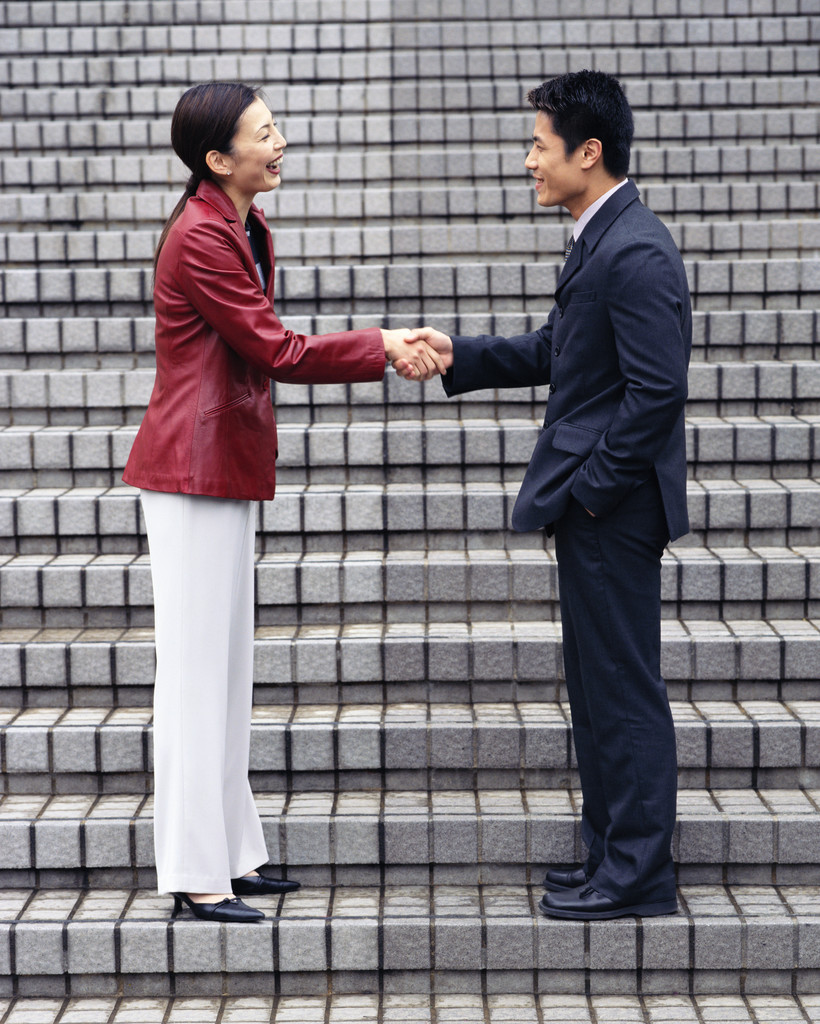 Organize your own personal contact list:
Contact’s name ____________
Contact’s address ___________
Contact’s phone ____________
Leads __________
Resume _________
Thank you note _________
Special requests __________
“I understand what you’re saying, but I don’t know what to say”
Give a happy greeting.
Be aware of appropriate
	and inappropriate topics.
Ask open ended questions 
	and listen.
Look for invitations to share 
	interesting facts about 
	yourself.
Look for commonalities.
Avoid negative or intense conversation.
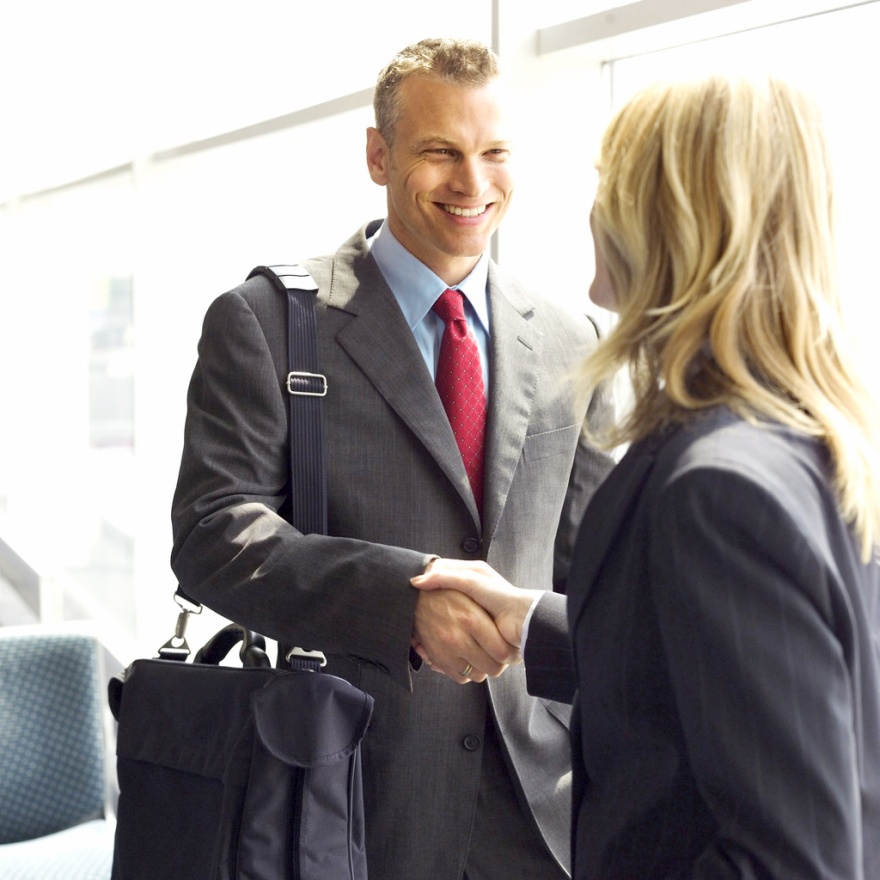 Networking in a Nutshell:
Meet People 
Welcome opportunities to meet new people.    PackNet Alumni Database
Re-connect with those you already know.
Listen and learn
Everybody likes to talk about themselves.
When you listen, you will learn who they are, what is important to them, how they can help you.
Networking in a Nutshell:
Make Connections 
Help people connect with others you know who can help them.
Follow up
If you promise to do something, keep your promise.
In a timely manner.
Stay In Touch
In no early results, most people will move on.
Find ways to stay in touch and build relationships.
Networking for the Shy:
Start with family and friends
Make a list of friends, relatives, acquaintances, neighbors, classmates, coworkers.  Assess the list and prioritize who you need to contact.
Try setting up informational interviews with friends of friends
The friend in common will be a good topic for an icebreaker.
Do your research
Conversations are less stressful if you’re prepared.
You’ll be more confident, more productive.
Use your college connections/resources
Maintain the Networking Progress!
Stay organized in your own way!
Keep track of all leads and outcomes.  
Write Thank You notes!
Each day accomplish 
	one productive activity.
Share with support 
	person.
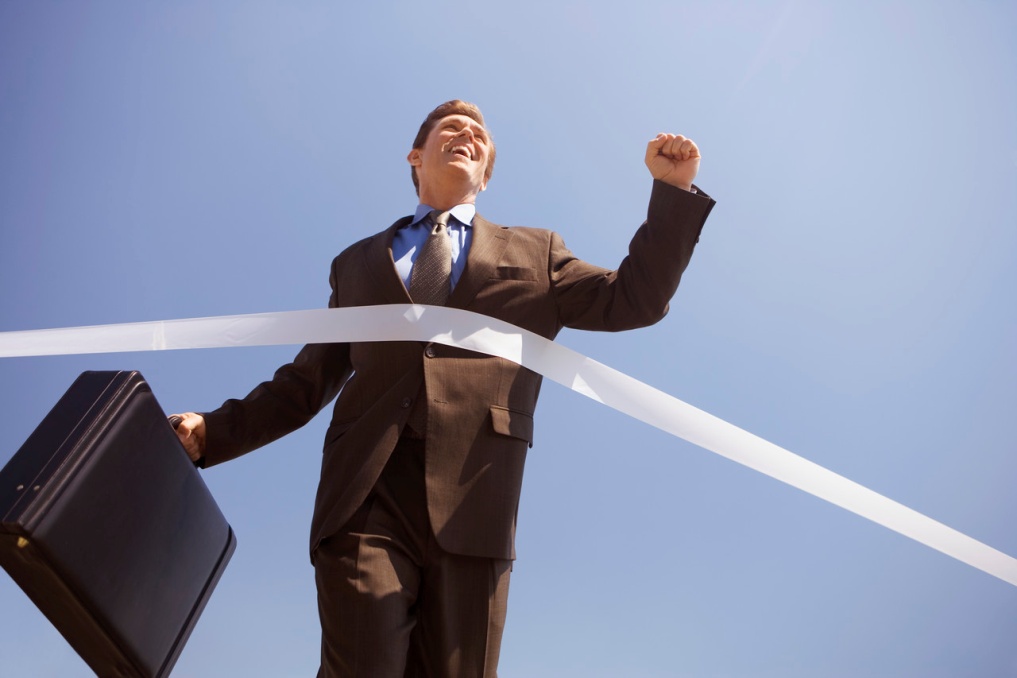